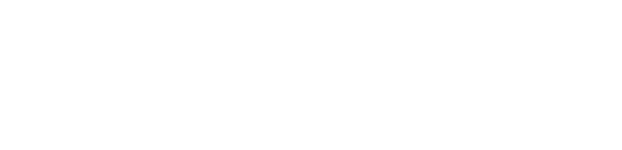 Addressing Depression in the Workplace
[Month Date], 2013
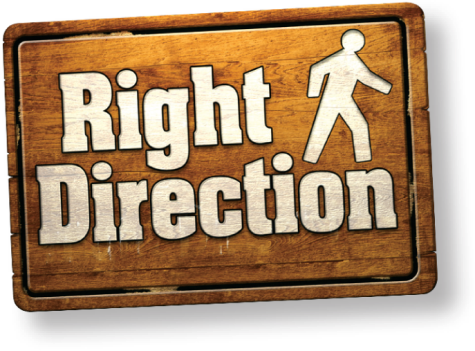 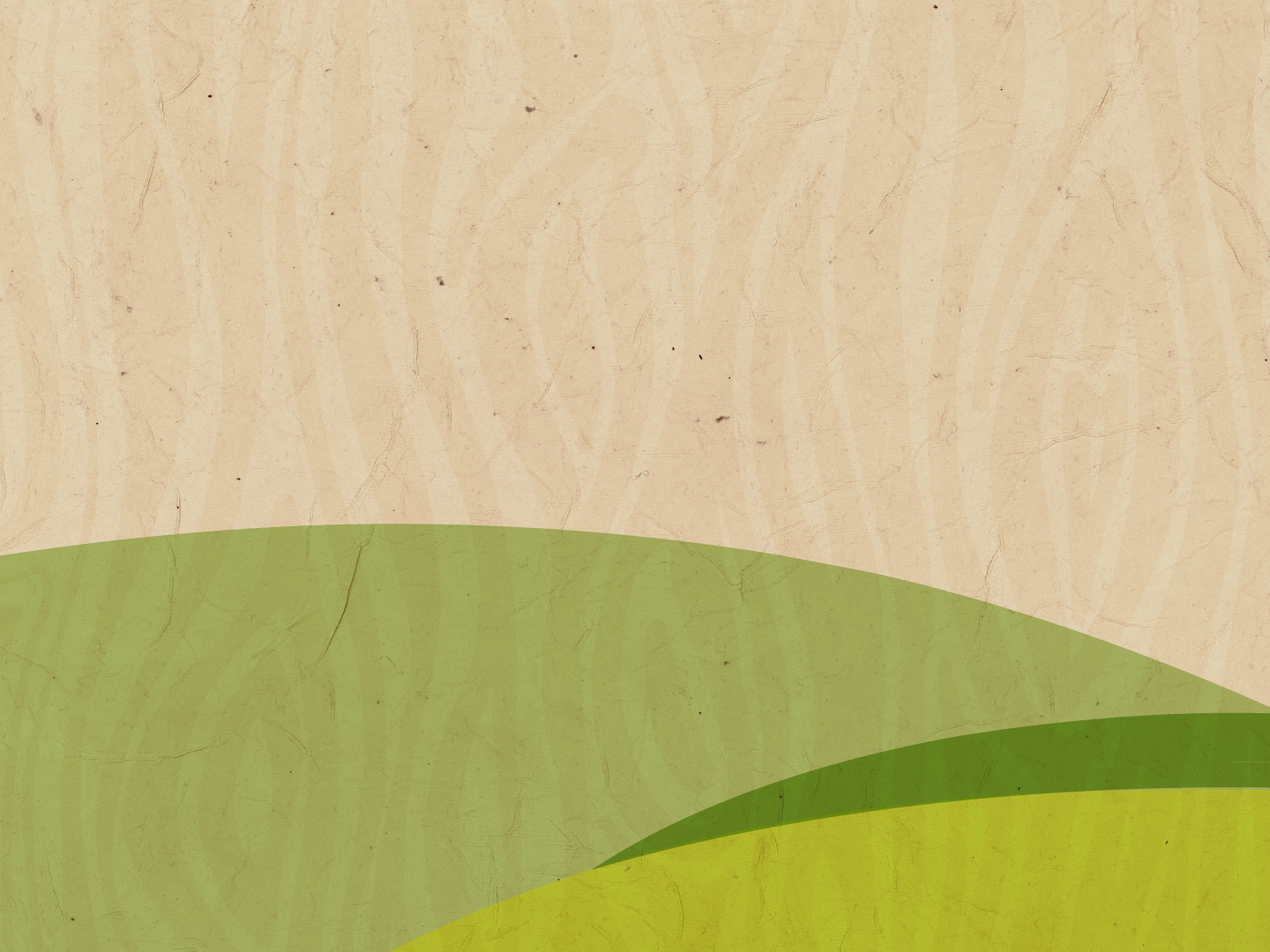 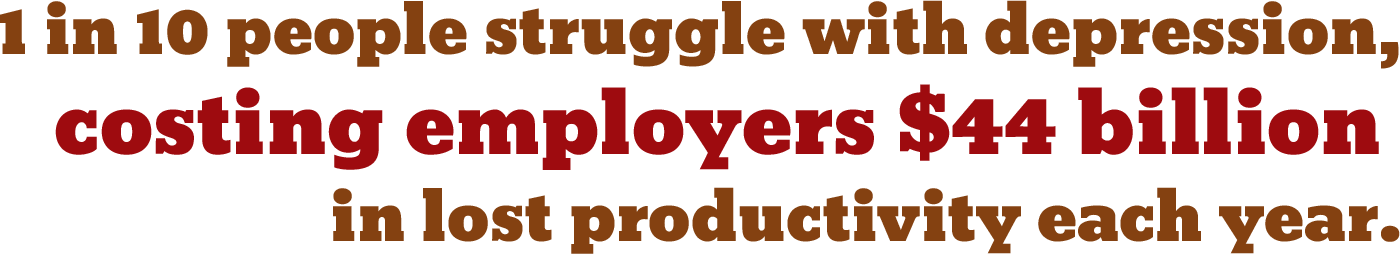 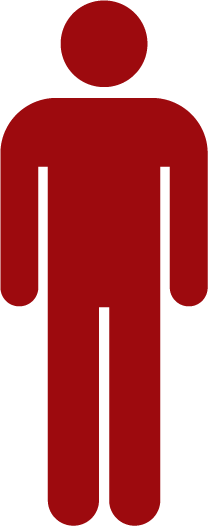 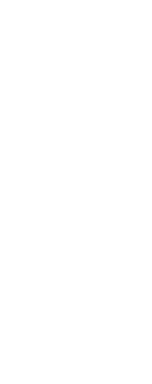 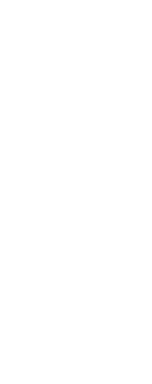 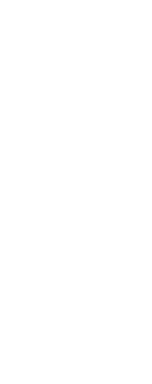 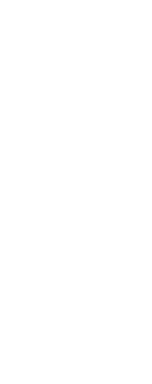 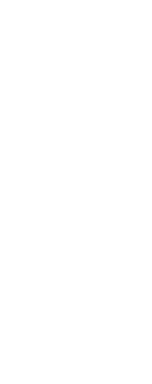 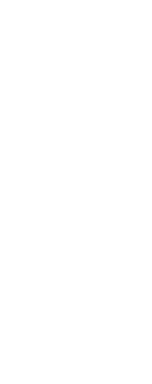 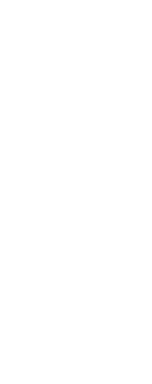 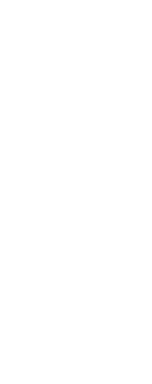 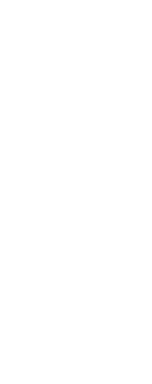 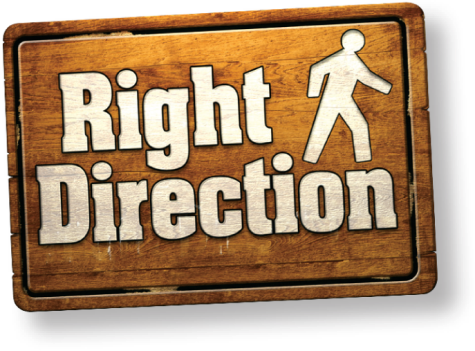 www.RightDirectionForMe.com/Employers
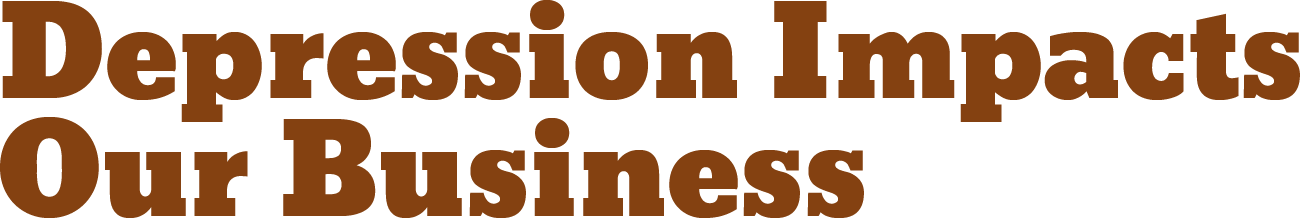 Mental illnesses, like depression, cause more days of work loss and impairment than:
Arthritis
Asthma
Back pain
Diabetes
Hypertension
Heart disease
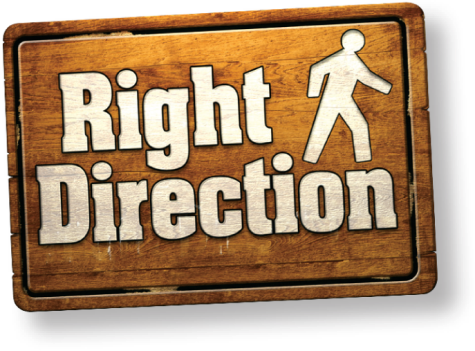 www.RightDirectionForMe.com/Employers
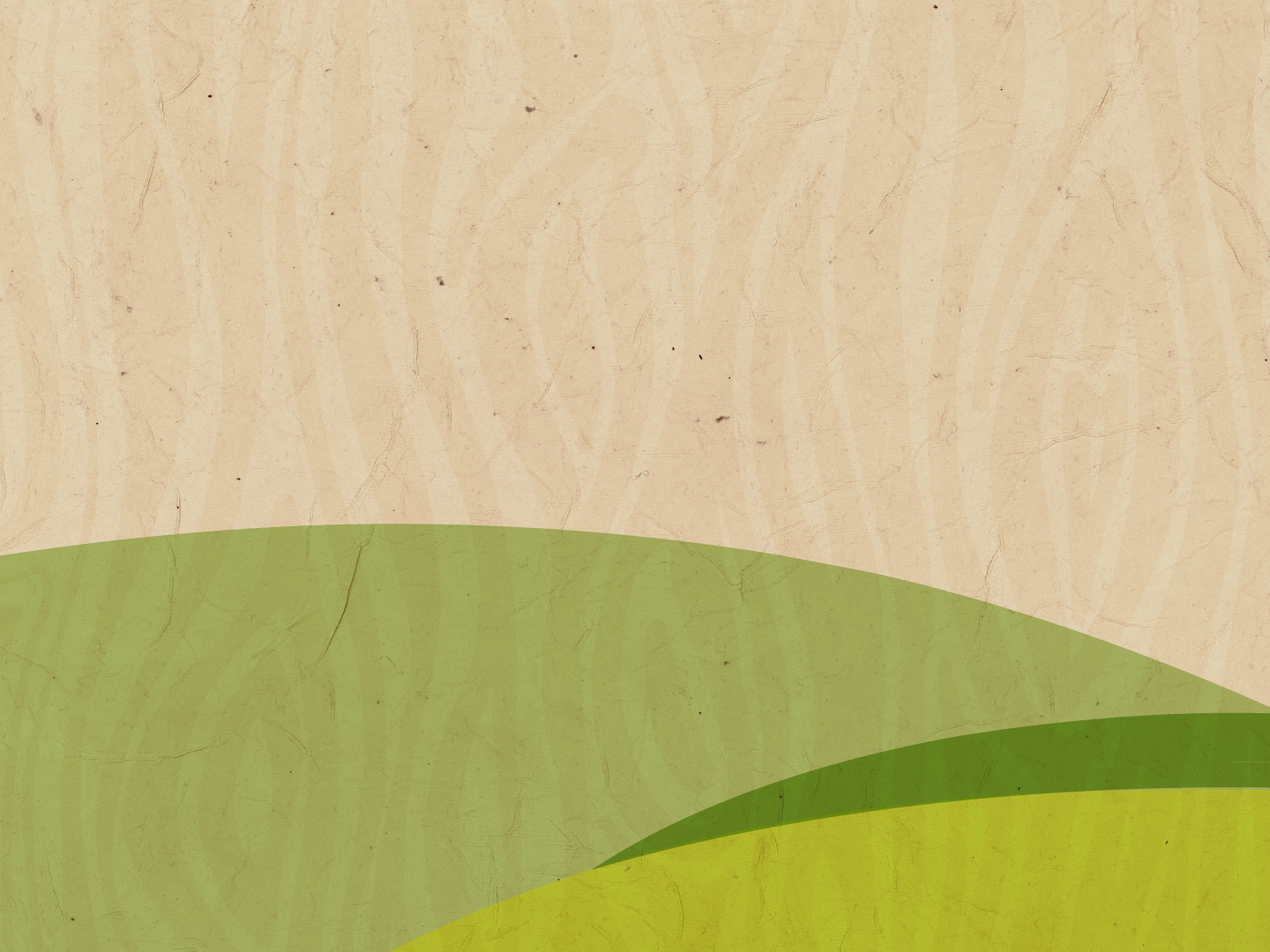 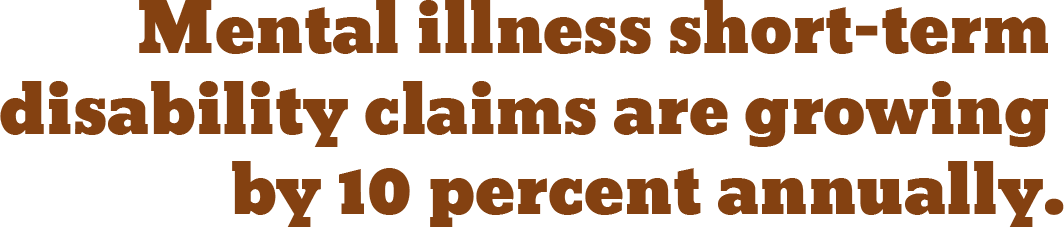 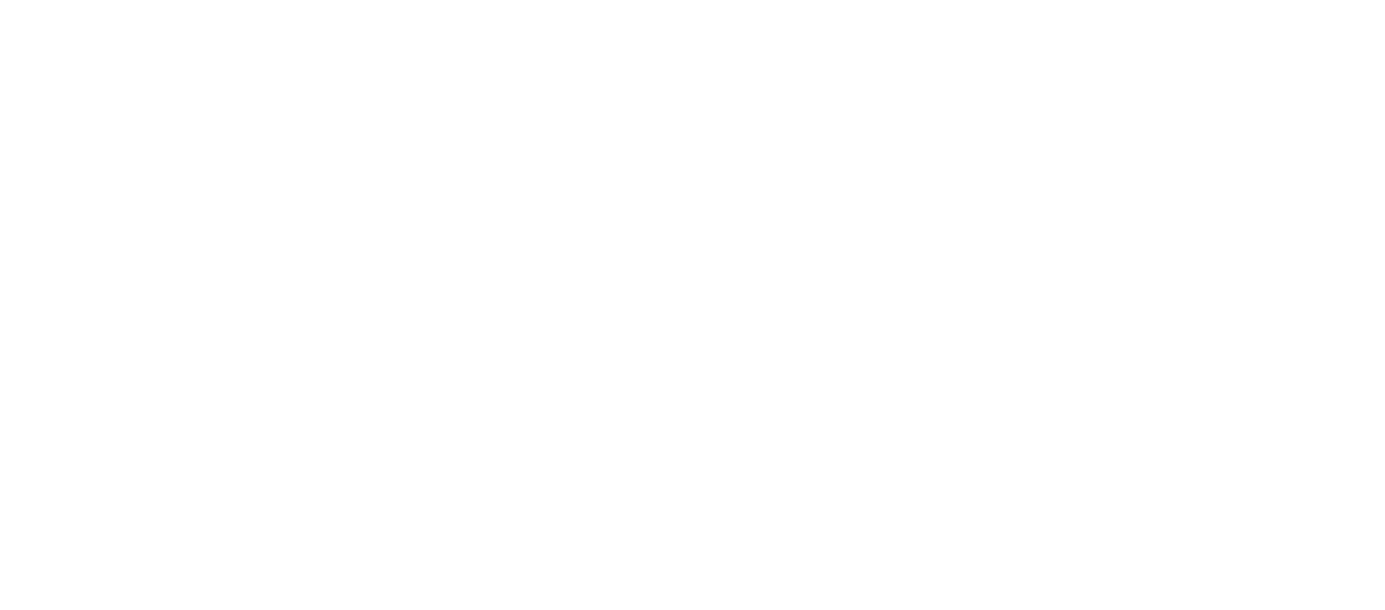 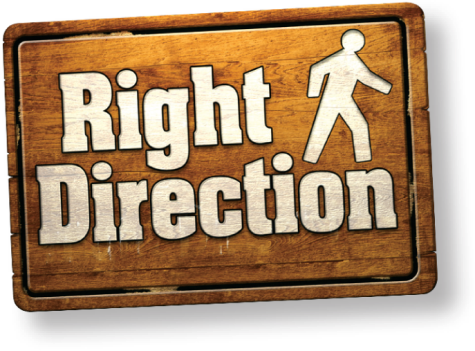 www.RightDirectionForMe.com/Employers
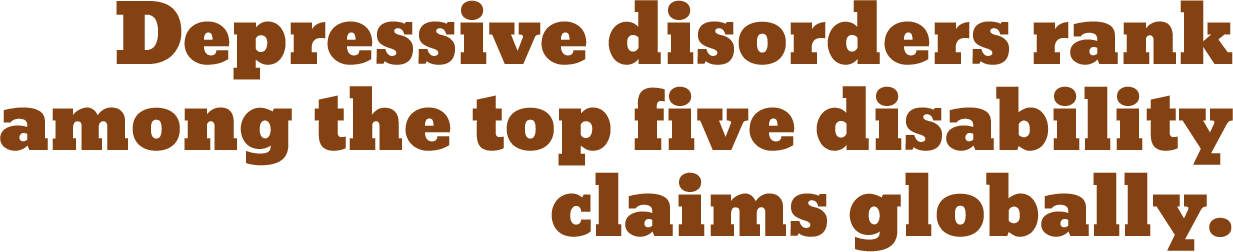 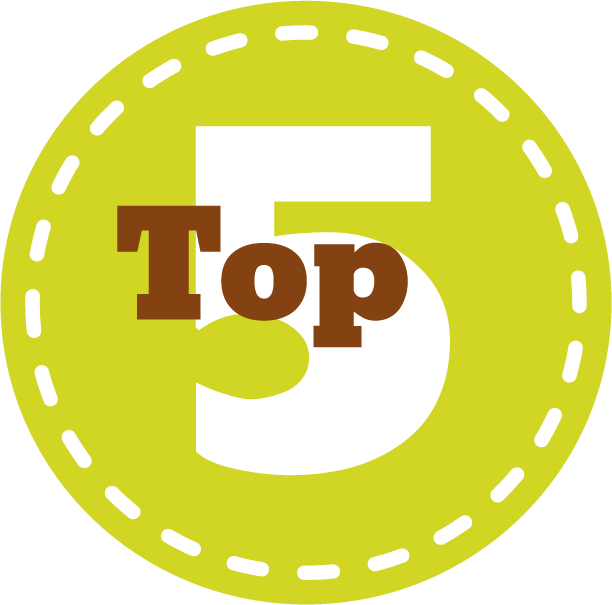 1.       Cancer
2.       Pregnancy complications
3.       Back conditions
4.       Cardiovascular conditions
5.       Depression
www.RightDirectionForMe.com/Employers
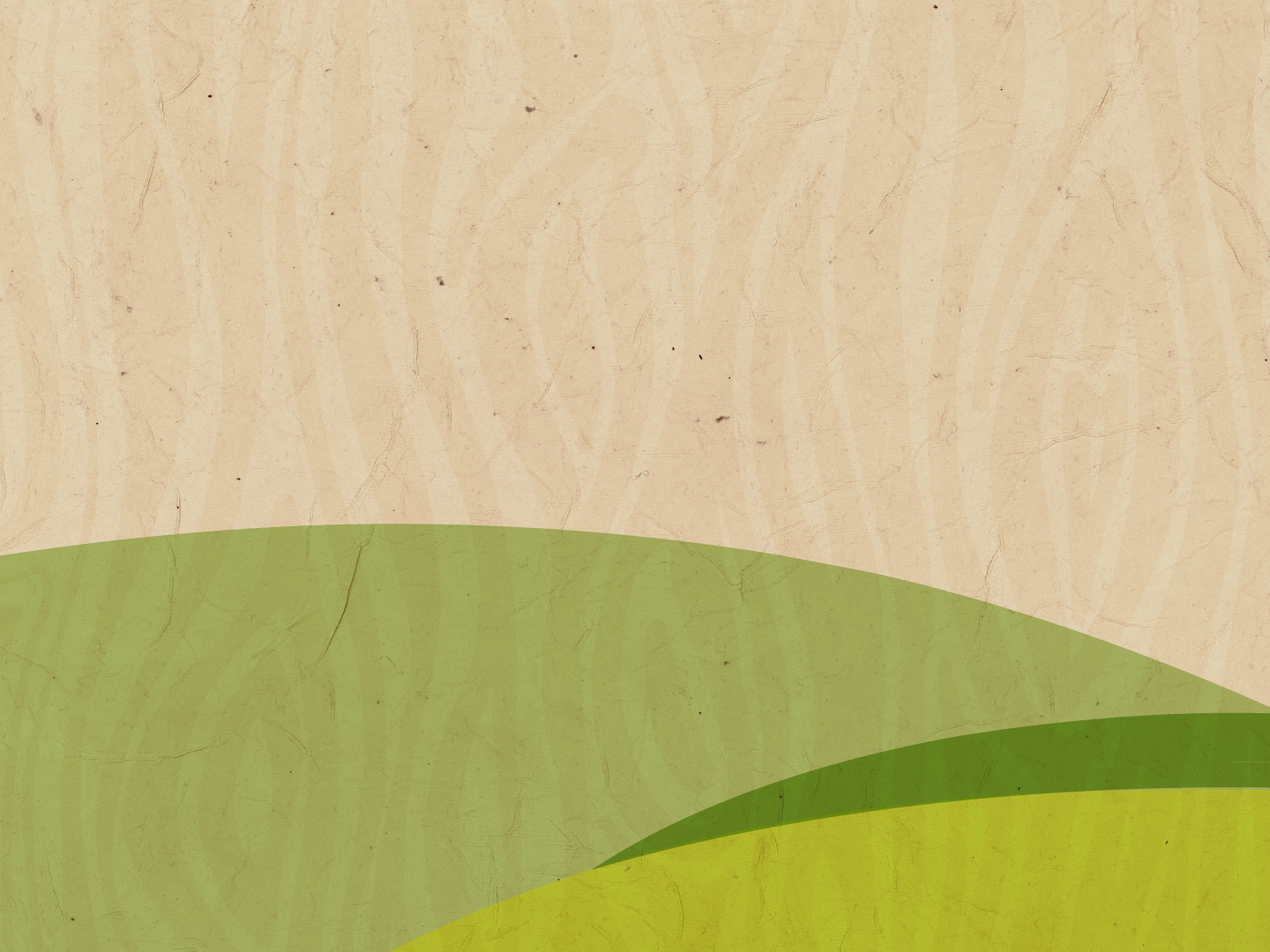 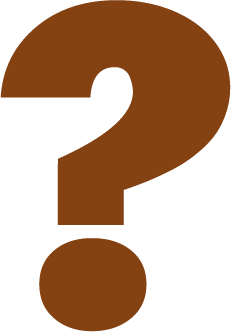 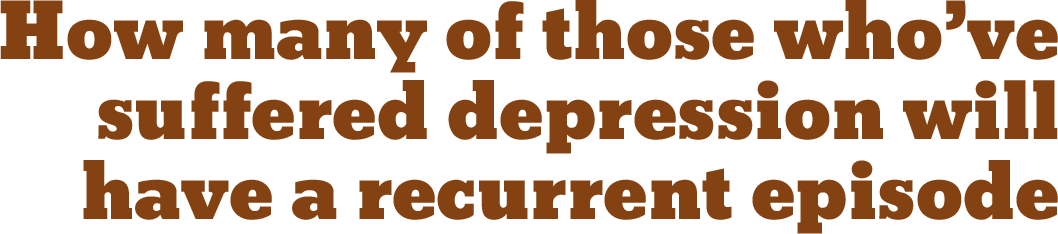 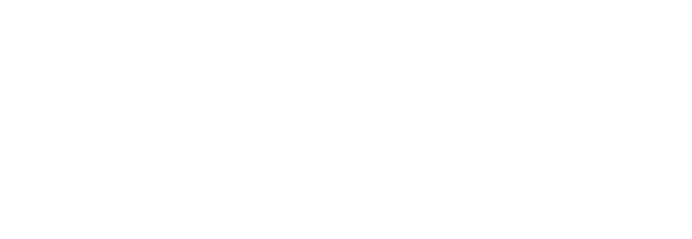 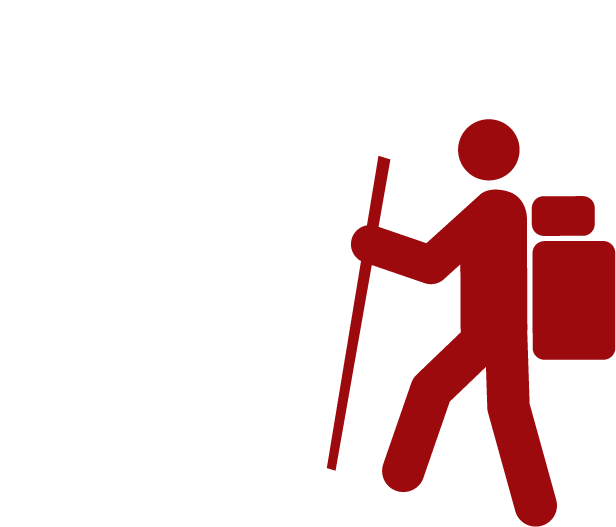 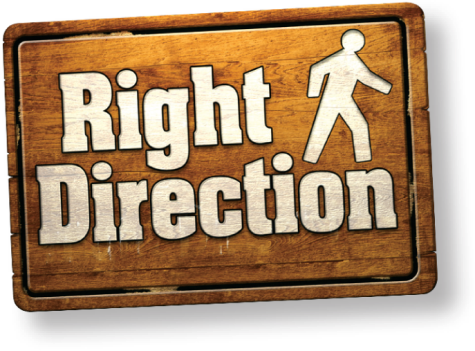 www.RightDirectionForMe.com/Employers
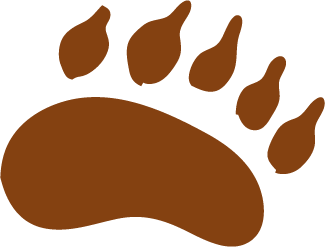 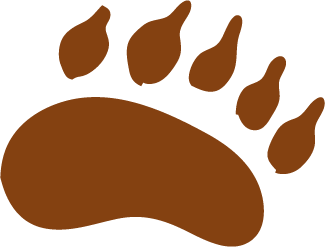 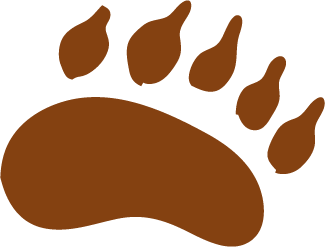 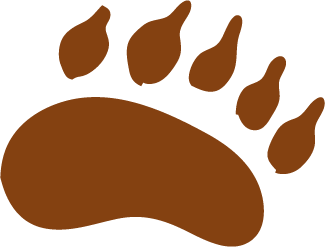 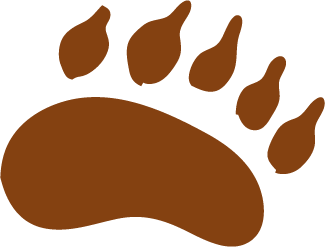 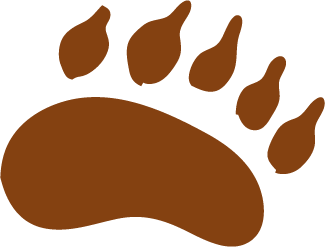 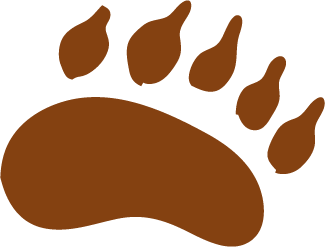 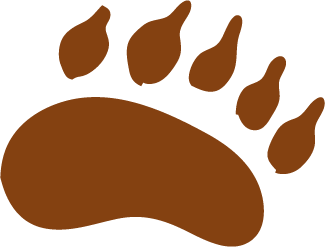 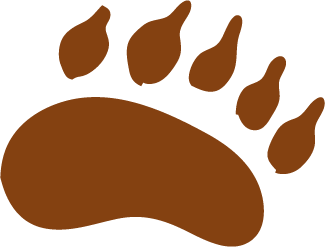 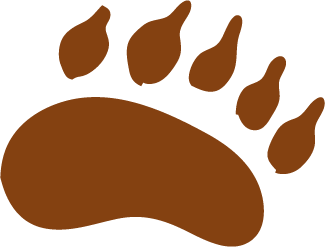 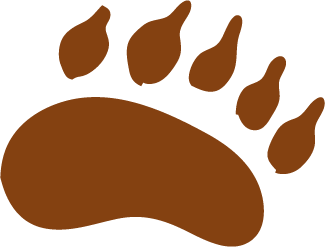 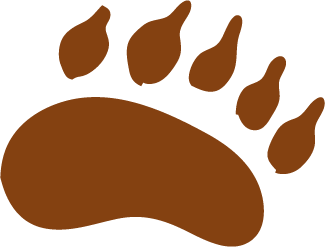 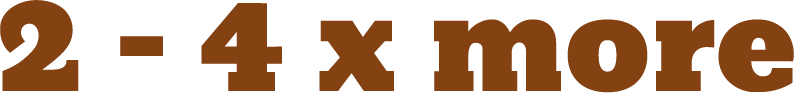 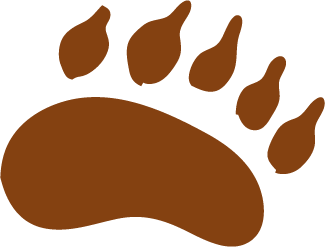 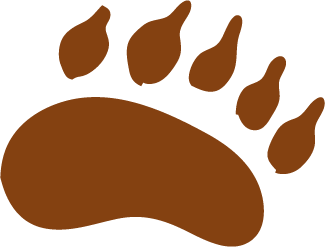 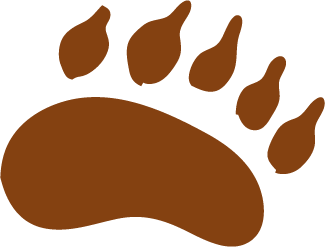 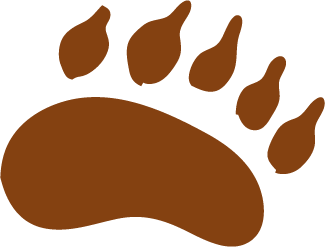 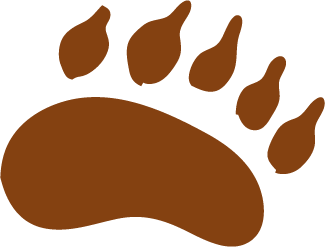 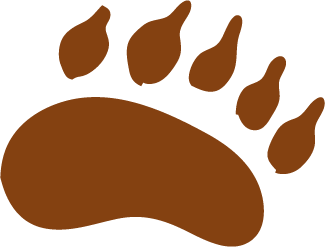 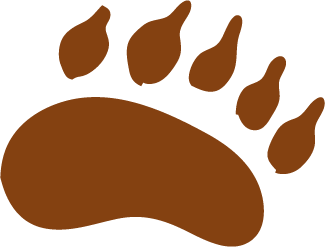 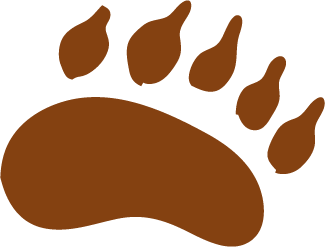 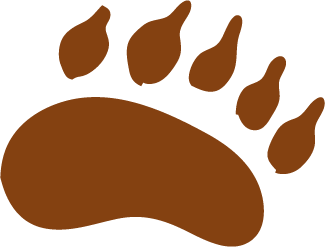 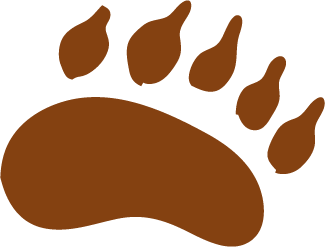 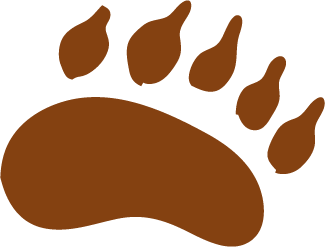 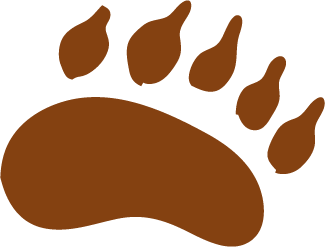 health care resources will be consumed by depressed employees who aren’t receiving treatment.
Employees
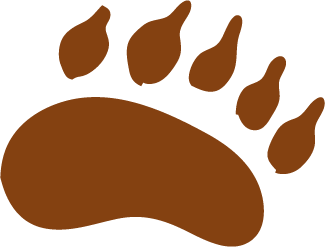 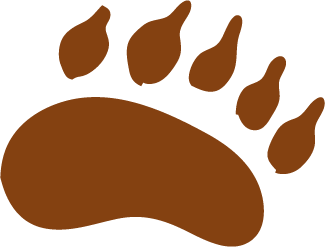 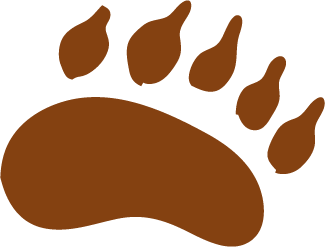 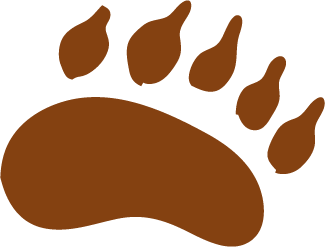 Depressed Employees (who are not receiving treatment)
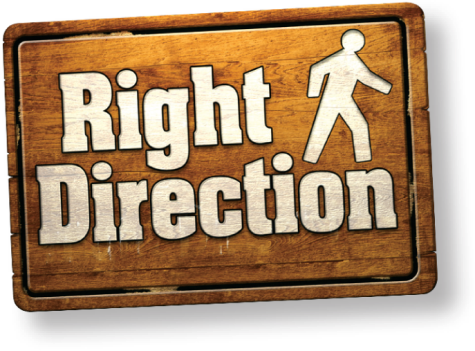 www.RightDirectionForMe.com/Employers
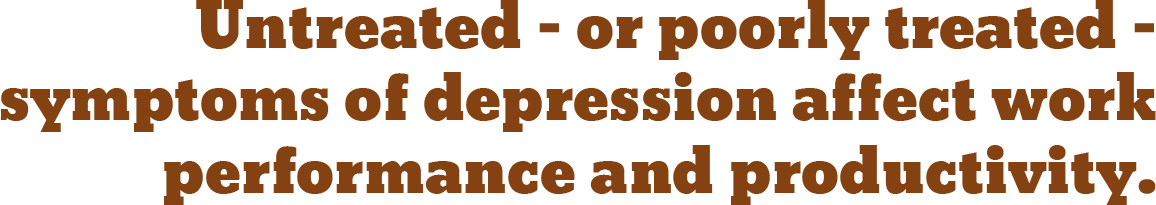 Sleep problems = lower-quality work
Lack of concentration = procrastination, more accidents on the job
Slowed thoughts = trouble making decisions
Forgetfulness = poor quality work
Self medication = missed deadlines, presenteeism
Aches and pains = trips to the doctor, increased healthcare costs
Irritability or tearfulness = poor relationships with coworkers
Low motivation = presenteeism
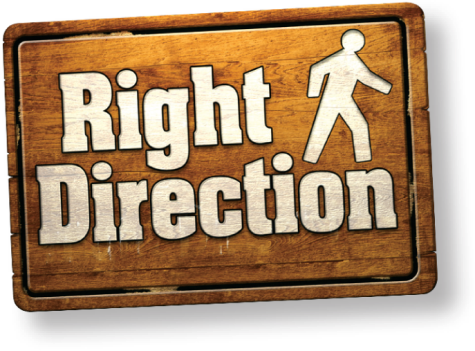 www.RightDirectionForMe.com/Employers
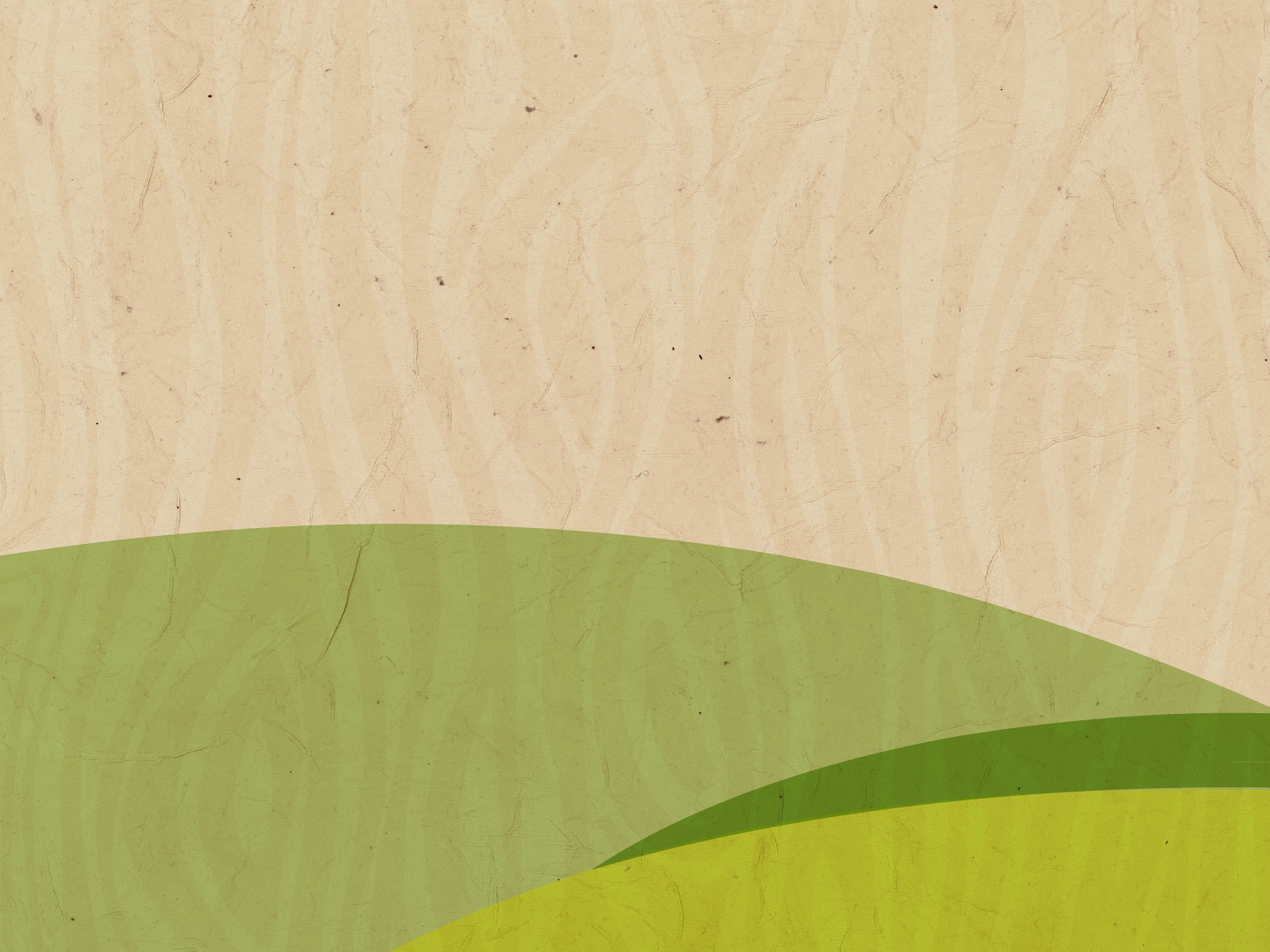 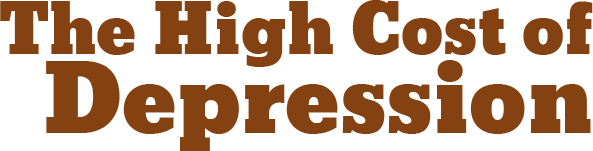 There is a cost connection between mental health and productivity.
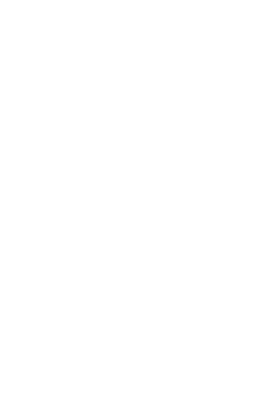 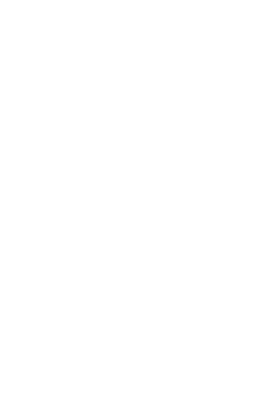 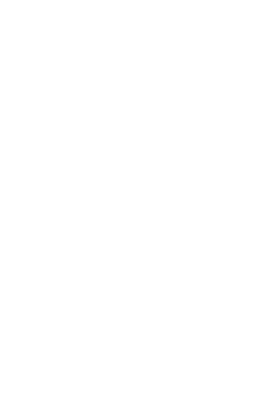 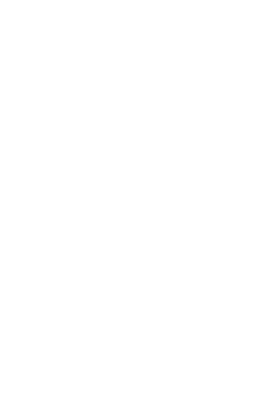 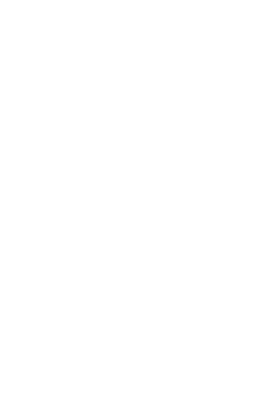 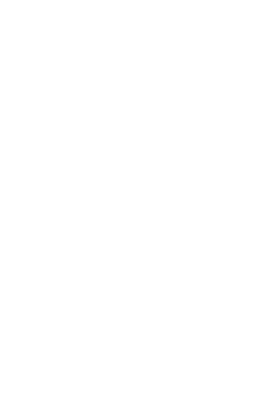 For employers:
Doing nothing = 
Ever-increasing costs
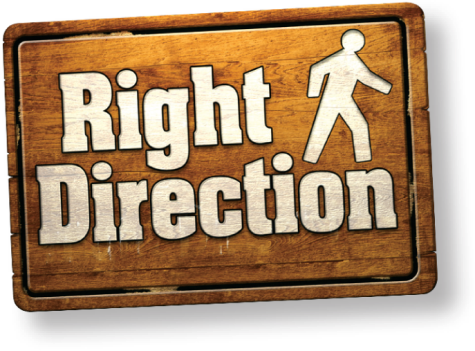 www.RightDirectionForMe.com/Employers
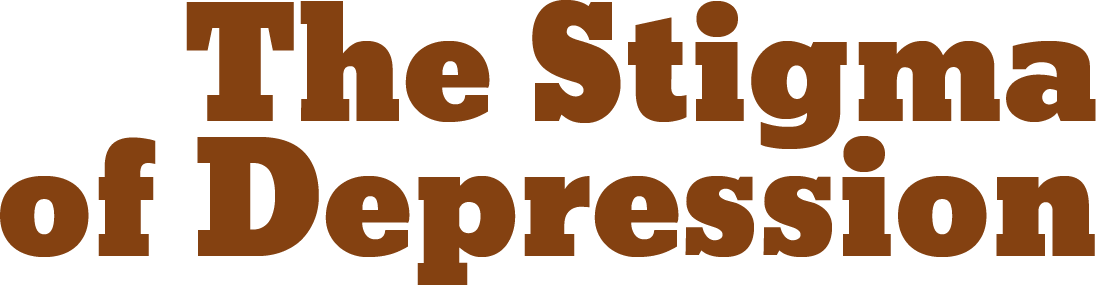 Often, depression is not addressed due to the stigma surrounding mental illness.
People do not seek help on their own because:
They don’t want to admit they’re depressed
They are afraid it will adversely affect their work status
They are embarrassed
They feel alone
www.RightDirectionForMe.com/Employers
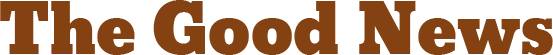 People struggling with depression will be less impaired at work if they seek help.

With treatment, the majority of those suffering from depression will get better.
www.RightDirectionForMe.com/Employers
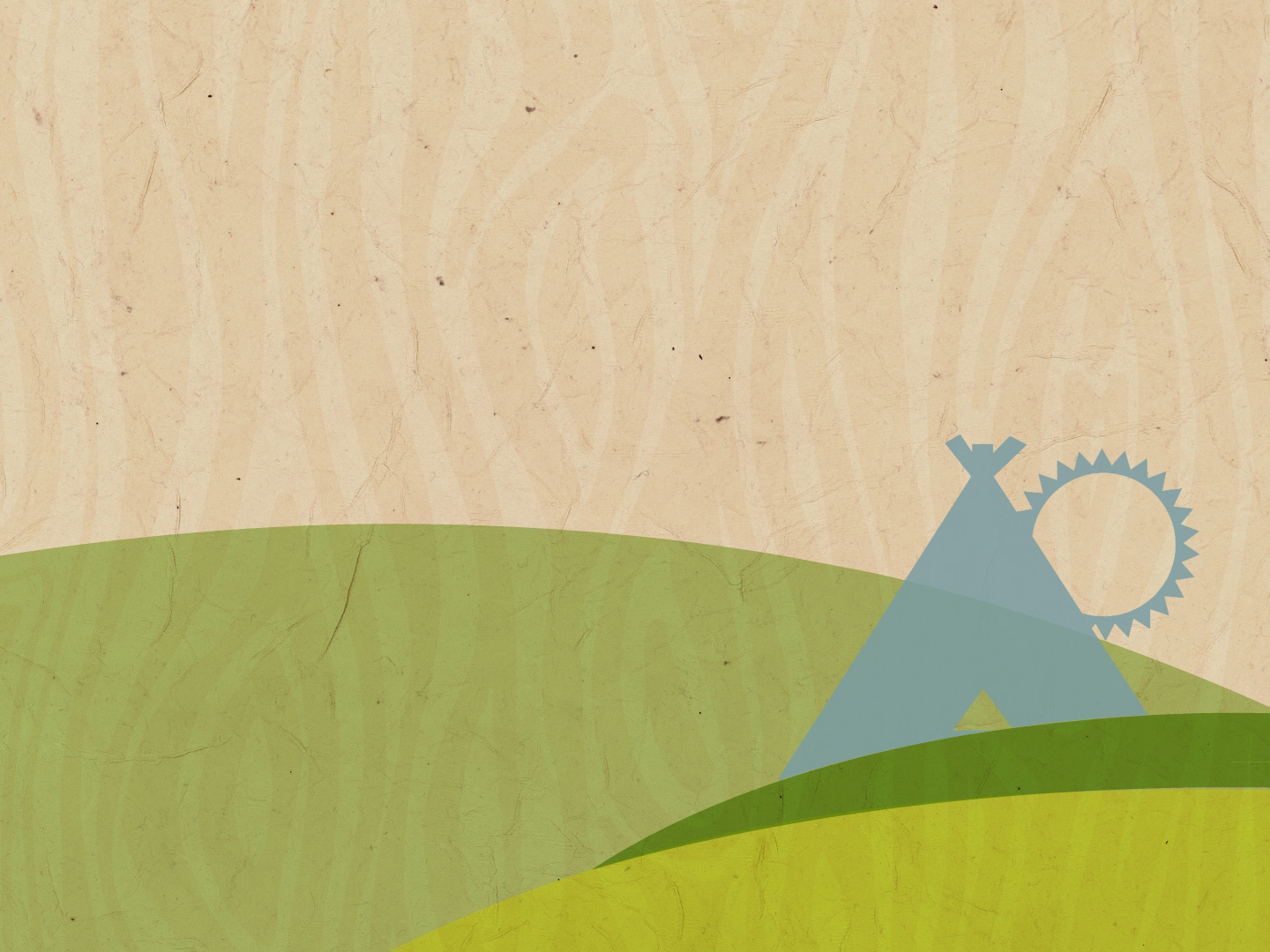 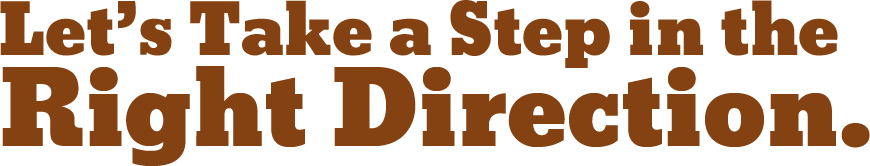 Studies show that employees want their employers to do more to help them improve their health and get the most from their employer-provided health and wellness plans.
We can implement an internal awareness program quickly, easily and at no cost.
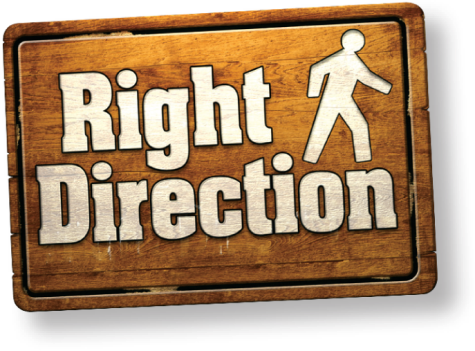 www.RightDirectionForMe.com/Employers
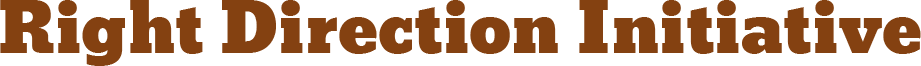 What is Right Direction?
An educational program that focuses on mental health (specifically depression) and encourages people who need help to seek it.
An effort from the Partnership for Workplace Mental Health, a program of the American Psychiatric Foundation and Employers Health Coalition, Inc., supported by Takeda Pharmaceuticals U.S.A., Inc. (TPUSA) and Lundbeck U.S.
www.RightDirectionForMe.com/Employers
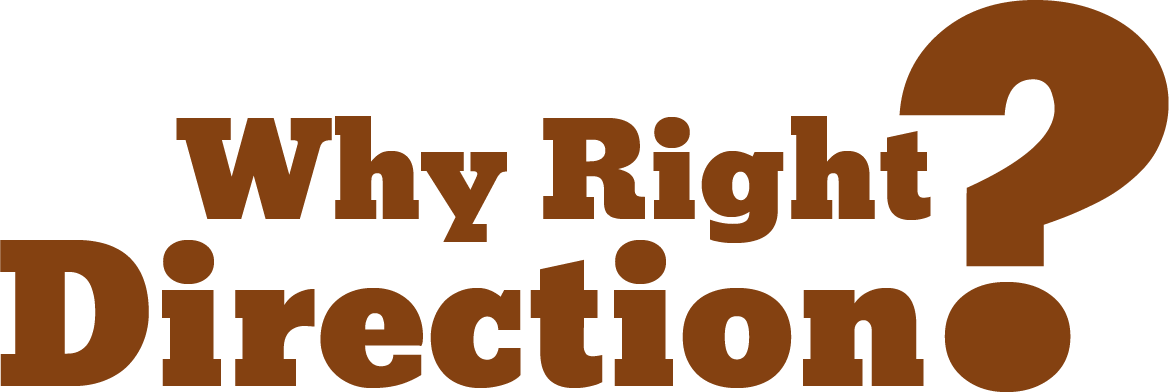 Prepared materials help educate employees, reduce the stigma and give them direction.
Easy to implement
Customized to our environment
Posters
Intranet Copy
TV Slides
Manager PPT
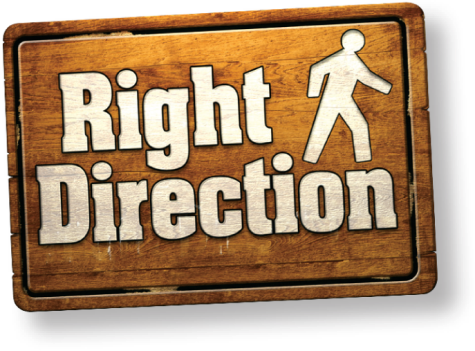 www.RightDirectionForMe.com/Employers
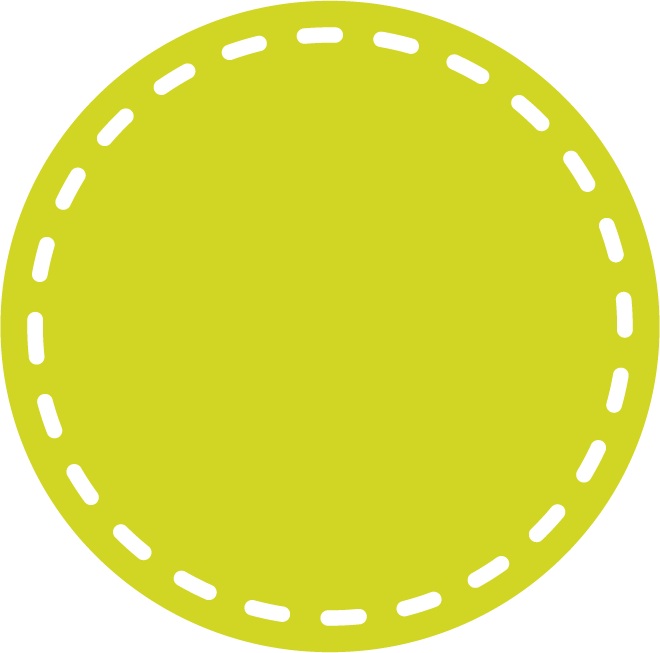 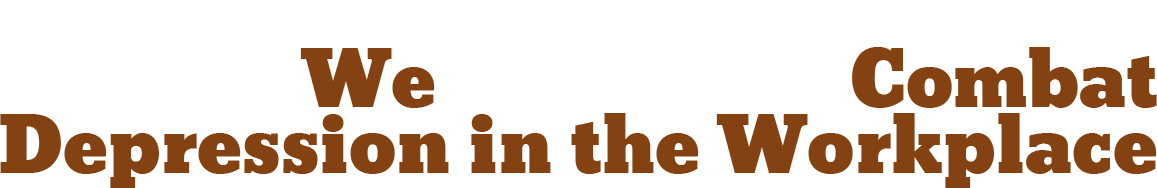 We can invest in a mentally healthy workforce.
We can offer our employees direction without straining company resources.
We can affect significant change in attitudes about depression and work.
www.RightDirectionForMe.com/Employers
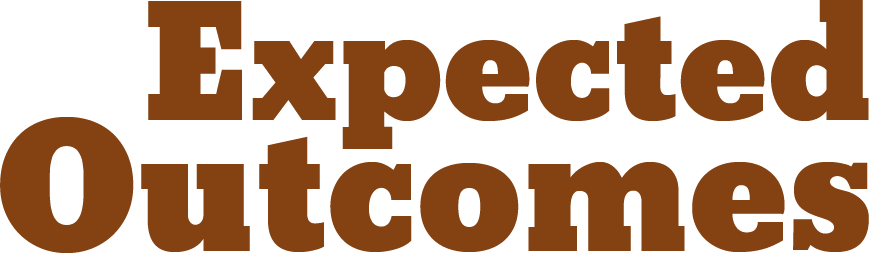 We will gain:
Healthier, more productive employees
Decreased disability costs
Less turnover
Retention of valued employees
www.RightDirectionForMe.com/Employers
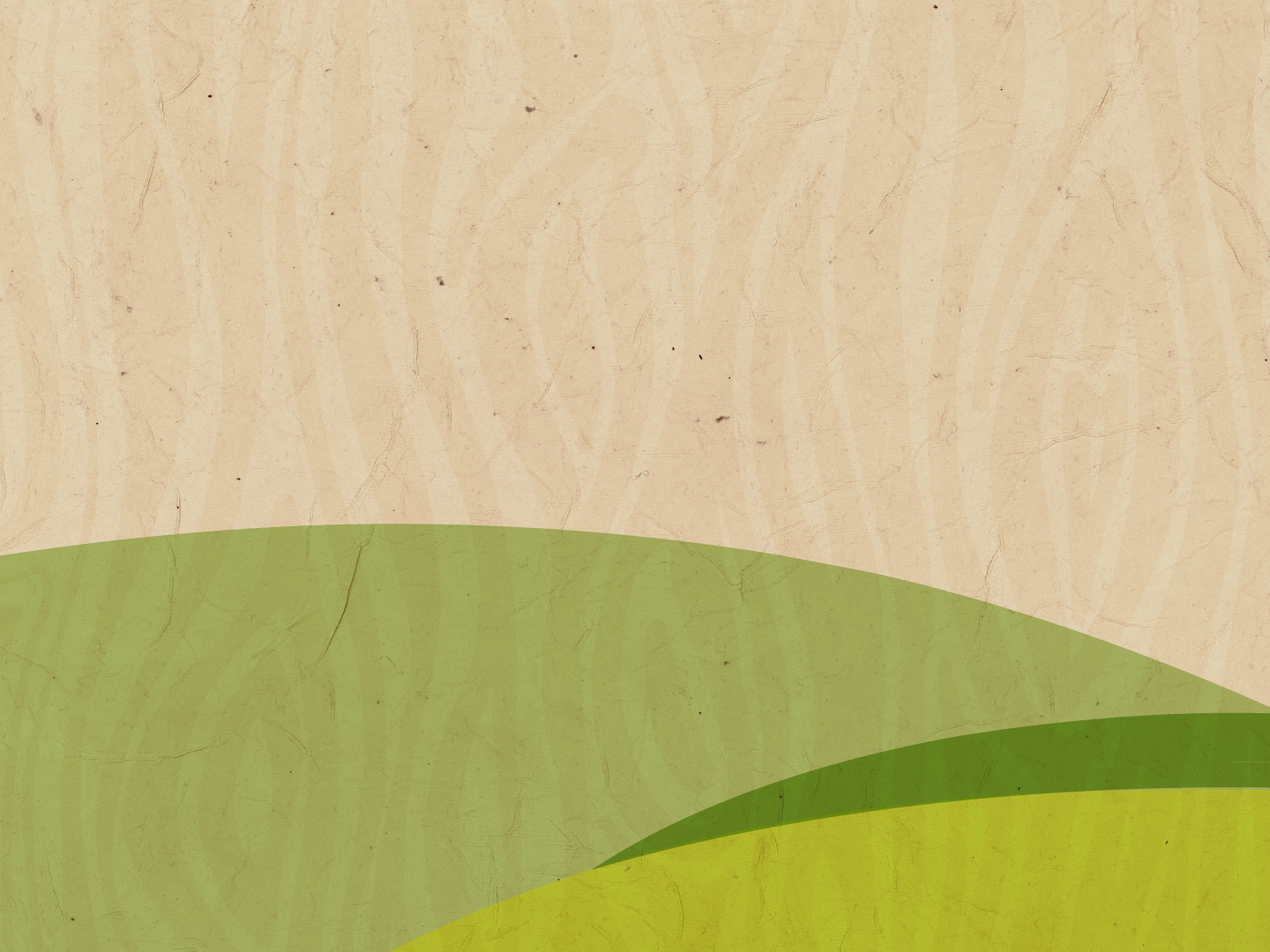 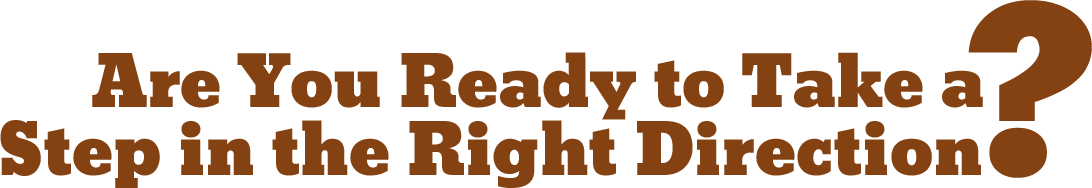 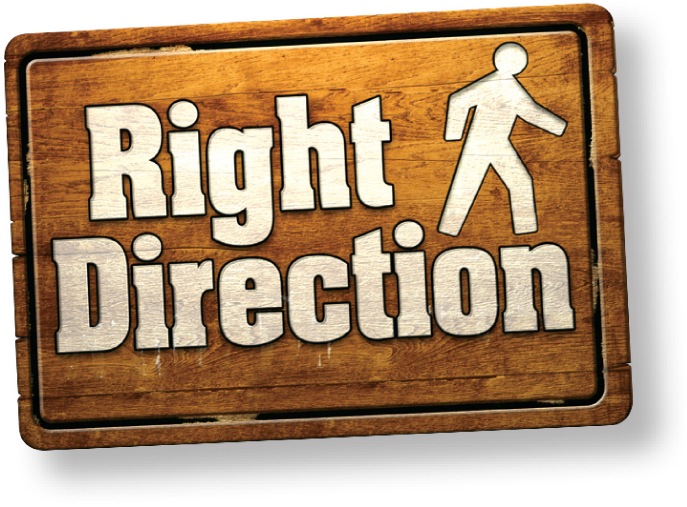 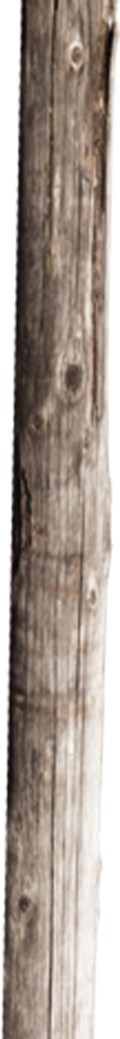